Surpression Pulmonaire
Jean-francois Arvy – 26/09/2019
La surpression pulmonaire
Plan : 
	- Définition
	- Causes
	- Mécanismes avec signes neurologiques
	- Mécanisme avec signes pulmonaires
	- Prévention
	- Symptomes
	- Procédures de secours
La surpression pulmonaire
La surpression pulmonaire est un barotraumatisme.

C’est-à-dire qu’il s’agit d’une « blessure » liés à la pression (bars)

IL S’AGIT DE L’ ACCIDENT LE PLUS GRAVE !!!!!
La surpression pulmonaire
Causes : 
	- blocage de la respiration à la remontée
		( panique, asthme, vasalva, apnée …)
		- mauvaise expiration 
		(essoufflement, effort, mauvais  matériel … ) 

	- remontée trop rapide -> expiration trop faible
La surpression pulmonaire
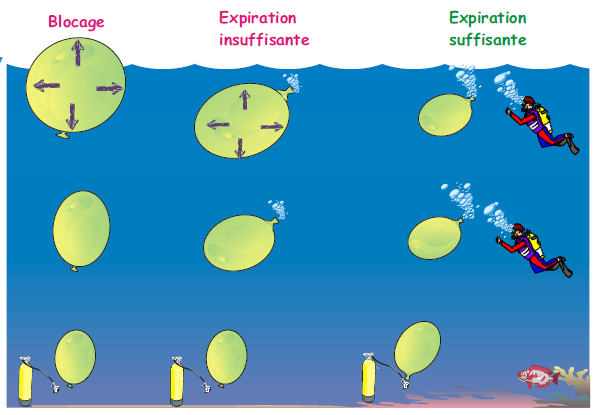 Loi de Mariotte : Le volume d’air augmente. Ce volume d’air dépasse la capacité des poumons si l’expiration est trop faible

Les alvéoles pulmonaires se déchirent :
	- Cela créé donc la surpression pulmonaire qui écrase et abime la barrière alvéolo capillaire.
	- L’air contenu dans les alvéoles pénètre dans la circulation sanguine.
	- Ces bulles circulent ensuite dans le corps
	- L’élasticité des alvéoles est de 1,3bar (3M)

-> les risques apparaissent donc aussi en piscine
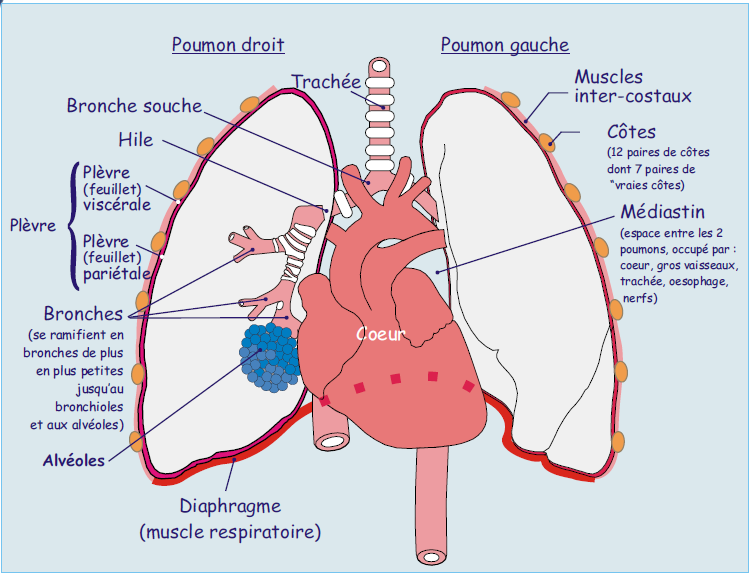 La surpression pulmonaire
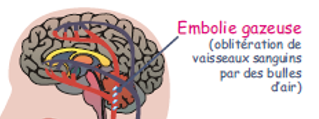 Mécanismes avec signes Neurologiques :
 -> Passage de bulles dans le circuit artériel et atteignent le  cerveau
La surpression pulmonaire
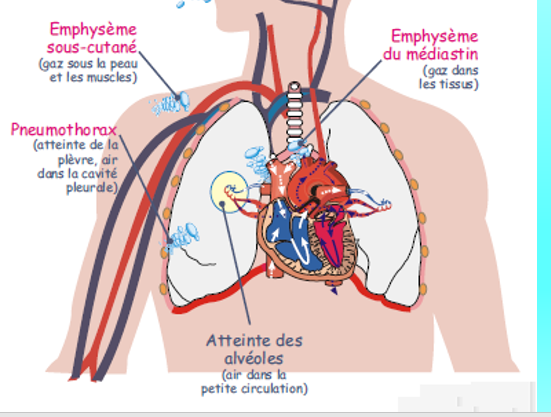 Mécanismes avec signes Pulmonaires :

L’air envahie la cavité pleurale et entraine la désolidarisation de l’ensemble poumon/cage thoracique 

	-> il s’agit d’un pneumothorax


L’air s’échappe des poumons et peut remonter jusqu’au cou ou pénétrer entre le poumon, le cœur et la trachée


	-> il s’agit d’un emphysème
La surpression pulmonaire
PREVENTION :

	EXPIRER !!!!!!!!!
	Pas de Vasalva à la remontée
	Ne pas bloquer sa respiration
	Bon matériel
	Pas d’air à un apnéiste
	Vitesse de remontée contrôlée

	Surveiller sa palanquée ( limiter la profondeur selon le profil des plongeurs si nécessaire )
La surpression pulmonaire
Symptômes :
- Pâleur ou cyanose (devenir tout bleu)
- Augmentation du pouls
- Extrémités froides
- Convulsions
- Trouble de la parole
- Trouble de la vision
- Trouble de l’audition
- Paralysies
- La mort
La surpression pulmonaire
PROCEDURE DE SECOURS :
Appel des secours en urgence (15 SAMU ou 18 Pompier ou 196 CROSS ou 112) 
Oxygène (O2 à 100% à 15l/min en inhalation ou insufflation)
Faire boire de l’eau si possible
Réchauffer 
Proposer de l’aspirine
Surveillance de la palanquée
Paramètres ….
-> Bien spécifier qu’il s’agit d’un accident de plongée aux secours
DES QUESTIONS ???????????
BONNES PLONGEES A TOUS